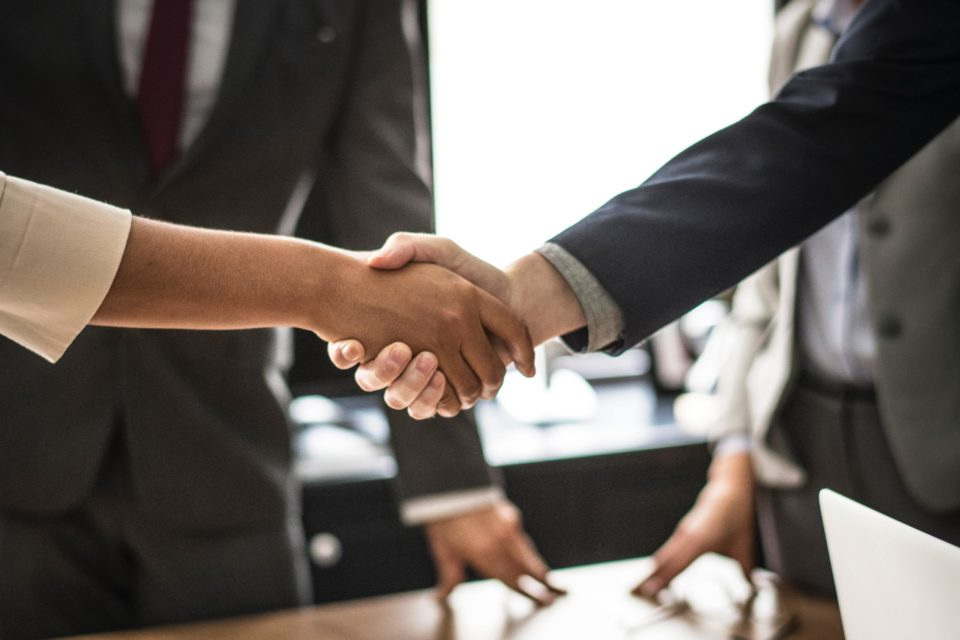 Ejecución Contractual
Ponente: Dr. Jorge Abel Ruíz Bautista
TÍTULO IV
PROCESO DE CONTRATACIÓN PÚBLICA*
Artículo 45. Proceso de contratación
El proceso de contratación es el conjunto de etapas, procedimientos y actividades desarrollados por las entidades contratantes con el objeto de abastecerse de bienes, servicios u obras. 
Este consta de tres fases: 
a) Actuaciones preparatorias. 
b) Selección. 
c) Ejecución contractual.
*Ley N° 32069
EJECUCIÓN CONTRACTUAL
LEY N° 32069 Y REGLAMENTO
CAPITULO III 
EJECUCIÓN CONTRACTUAL*
58.3. La entidad contratante verifica si el proveedor tiene multas impagas por la comisión de infracciones establecidas en esta ley. En tales casos, antes de suscribir el contrato, se incorpora una cláusula de compromiso de pago de la multa, la que se efectúa a través de la retención del monto adeudado. El procedimiento de retención se establece en el reglamento. 
58.4. En los contratos de ejecución de obras, el reglamento incorpora la obligación de realizar liquidaciones parciales, según el plazo de ejecución, así como las condiciones, excepciones, contenido y la posibilidad de aplicar penalidades por su incumplimiento.
Artículo 58. Contratos
58.1. Los contratos regulados por la presente Ley son aquellos celebrados entre una entidad contratante y un proveedor, con el fin de asumir obligaciones recíprocas para abastecer a la entidad contratante de bienes, servicios u obras. El reglamento establece el procedimiento para su perfeccionamiento. 
58.2. Cuando se trate de obras y consultoría de obras, operación y mantenimiento, las entidades contratantes utilizan los sistemas de entrega establecidos en el reglamento, los cuales pueden considerar la metodología de ejecución que permite iniciar los trabajos de construcción paralelamente al diseño, conforme al tipo, cuantía de las contrataciones y condiciones establecidas en el reglamento.
*Ley N° 32069
CAPITULO III 
EJECUCIÓN CONTRACTUAL*
59.3. La ejecución contractual de los contratos estandarizados de ingeniería y construcción de uso internacional se rigen por lo dispuesto en los propios contratos y conforme a las disposiciones de la ley y su reglamento.
59.4. Cuando los contratos estandarizados de ingeniería y construcción de uso internacional establezcan que el incumplimiento del plazo para presentar reclamaciones sobre el plazo y el monto del contrato es sancionado con la pérdida del derecho a modificarlos o con el no reconocimiento de la reclamación, el referido plazo es considerado como uno de caducidad.
Artículo 59. Contratos estandarizados
59.1. Los contratos estandarizados de ingeniería y construcción de uso internacional son modelos contractuales creados por organizaciones internacionales del sector de construcción, reconocidos como tales por la DGA mediante resolución directoral. 
59.2. Para el caso de consultoría de obras, ejecución de obras y gestión de instalaciones, las entidades contratantes pueden utilizar contratos estandarizados de ingeniería y construcción de uso internacional, siempre que así lo determine la estrategia de contratación. La ejecución de estos contratos se somete a control gubernamental simultáneo y posterior a cargo de la Contraloría General de la República y demás órganos del Sistema Nacional de Control.
*Ley N° 32069
CAPITULO III 
EJECUCIÓN CONTRACTUAL*
Artículo 60. Cláusulas obligatorias en contratos
Solución de controversias
3
Los contratos regulados por la presente ley incluyen obligatoriamente, y bajo responsabilidad, como mínimo, las siguientes cláusulas:
Resolución de contrato por incumplimiento
4
1
Garantías
Cláusula anticorrupción y antisoborno
2
5
Gestión de riesgos
*Ley N° 32069
CAPITULO III 
EJECUCIÓN CONTRACTUAL*
Artículo 61. Garantías
61.1. El cumplimiento de las obligaciones de los contratistas debe ser garantizado a través de los mecanismos establecidos en la presente ley, a fin de cubrir el adelanto de pago, y el fiel cumplimiento del contrato, así como el fiel cumplimiento de las prestaciones accesorias. 
61.2. Los mecanismos de garantía son los siguientes:
El contrato de seguro, otorgado como garantía de adelanto de pago, de fiel cumplimiento del contrato y de fiel cumplimiento de las prestaciones accesorias.
El fideicomiso, constituido tanto para el adelanto de pago como para el fiel cumplimiento del contrato.
a
c
La carta fianza financiera, otorgada como garantía de adelanto de pago, de fiel cumplimiento del contrato y de fiel cumplimiento de las prestaciones accesorias.
La retención de pago, otorgado como garantía de fiel cumplimiento del contrato y de fiel cumplimiento de las prestaciones accesorias.
d
b
*Ley N° 32069
CAPITULO III 
EJECUCIÓN CONTRACTUAL*
Artículo 61. Garantías
61.3. Las entidades contratantes aceptan el fideicomiso a propuesta del proveedor. En el caso de la retención de pago a propuesta del proveedor de acuerdo con la cuantía de la contratación establecida en el reglamento. En el caso de las micro y pequeñas empresas estas pueden otorgar como garantía de fiel cumplimiento la retención de pago por parte de la entidad contratante.
61.4. En el caso de las garantías financieras, estas deben ser incondicionales, solidarias, irrevocables y de realización automática en el país, al solo requerimiento de la respectiva entidad contratante bajo responsabilidad de las empresas que las emiten. 
61.5. Las empresas que emitan garantías financieras deben encontrarse bajo la supervisión directa de la Superintendencia de Banca, Seguros y Administradoras Privadas de Fondos de Pensiones, contar con clasificación de riesgo B o superior, y deben estar autorizadas para emitir garantías o estar consideradas en la última lista de bancos extranjeros de primera categoría que periódicamente publica el Banco Central de Reserva del Perú.
*Ley N° 32069
CAPITULO III 
EJECUCIÓN CONTRACTUAL*
Artículo 61. Garantías
61.6. En virtud de la realización automática, a primera solicitud, las empresas emisoras no pueden oponer excusión alguna a la ejecución de las garantías, debiendo limitarse a honrarlas de inmediato dentro del plazo máximo de tres días hábiles. Toda demora genera responsabilidad solidaria para el emisor de la garantía y para el postor o contratista, y ocasiona el pago de intereses legales en favor de la entidad contratante.
61.7. Las entidades financieras que emitan garantías a las que se refiere la presente norma, facilitan su verificación a las entidades públicas beneficiarias y a la Contraloría General de la República. Para ello, deben implementar los mecanismos correspondientes que permitan la aplicación de la presente disposición.
61.8 Las entidades contratantes pueden establecer que el proveedor tenga la facultad de optar, como mecanismo alternativo, la retención del monto total de la garantía correspondiente. La retención debe efectuarse durante la primera mitad del número total de pagos a realizarse de forma prorrateada en cada pago, con cargo a ser devuelto al finalizar el contrato.
(...)
*Ley N° 32069
CAPITULO III 
EJECUCIÓN CONTRACTUAL*
Artículo 62. Supervisión de la ejecución contractual
62.1. Cuando la supervisión sea contratada con terceros, el plazo inicial del contrato debe estar vinculado al del contrato de la prestación por supervisar y debe comprender, como mínimo, hasta la recepción de la obra o la conclusión del servicio. 
62.2. Durante el periodo de supervisión, el inspector o el supervisor deben informar a la entidad contratante sobre todos los actos que puedan poner en riesgo la correcta ejecución y culminación de la obra o del servicio, bajo responsabilidad. 
62.3. Las disposiciones previstas en los numerales precedentes no son aplicables para los contratos estandarizados de ingeniería y construcción de uso internacional. 
62.4. Sobre las obras, el reglamento establece, en los casos que corresponda, los supuestos en que se requerirá de un supervisor de obra, inspector de obra u otros.
62.5. Para iniciar la ejecución de una obra que requiera supervisión, puede designarse un inspector de obra o un equipo de inspectores en tanto se contrata la supervisión. El reglamento establece las condiciones necesarias para su aplicación. 
62.6. El supervisor o inspector son responsables administrativa, civil o penalmente por los hechos de su autoría o acciones de inducción al error conforme a la normativa de la materia.
*Ley N° 32069
CAPITULO III 
EJECUCIÓN CONTRACTUAL*
Artículo 63. Modificaciones contractuales
63.1. Los contratos celebrados dentro del alcance de la presente ley y su reglamento pueden modificarse, por acuerdo de las partes, por disposición de la entidad contratante o a solicitud del contratista, para alcanzar la finalidad del contrato de manera oportuna y eficiente y en consideración a la estrategia de contratación. La modificación es aprobada por la autoridad de la gestión administrativa, con la excepción de los supuestos establecidos en la presente ley y el reglamento.
63.2. Las modificaciones contractuales no deben afectar el equilibrio económico financiero del contrato; en caso contrario, la parte beneficiada debe compensar económicamente a la parte perjudicada para restablecer dicho equilibrio, en aplicación del principio de equidad.
63.3. Son supuestos para la modificación del contrato:
a) La ejecución de prestaciones adicionales. 
b) La reducción de prestaciones. 
c) La autorización de ampliaciones de plazo. 
d) La modificación por hecho sobreviniente a la suscripción del contrato no imputable a las partes, según las condiciones que establezca el reglamento. 
e) Otros contemplados en el reglamento o en los contratos estandarizados de ingeniería y construcción de uso internacional.
*Ley N° 32069
CAPITULO III 
EJECUCIÓN CONTRACTUAL*
Artículo 65. Cesión de derechos y de posición contractual
65.1. El contratista puede ceder su derecho al pago a favor de terceros o de un fideicomiso, salvo cuando exista alguna disposición legal o reglamentaria que lo prohíba. No procede la cesión de posición contractual del contratista, salvo en los casos previstos en el reglamento. 
65.2. Las entidades contratantes pueden ceder su posición contractual, con conocimiento de la otra parte, sin necesidad de aprobación previa o posterior.
Artículo 66. Adelantos 
66.1. La entidad contratante puede entregar adelantos al contratista con la finalidad de otorgarle financiamiento o liquidez para la ejecución del contrato en las condiciones establecidas y fundamentadas en la estrategia de contratación. 
66.2. El adelanto puede ser:
a) Directo.
b) Para materiales e insumos, equipamiento y mobiliario. 
c) Otros que sean establecidos en el reglamento.
(...)
*Ley N° 32069
CAPITULO III 
EJECUCIÓN CONTRACTUAL*
Artículo 67. Pagos
67.1. Las entidades contratantes realizan el pago al contratista de forma oportuna luego de haberse verificado la correcta ejecución de las prestaciones y de haberse cumplido los procedimientos establecidos en el reglamento y los contratos. Se pueden contemplar pagos a cuenta.
67.2. Excepcionalmente, el pago puede realizarse íntegra o parcialmente al inicio del contrato cuando este sea condición de mercado para la ejecución de las obligaciones a cargo del proveedor para la entrega de bienes o la prestación de los servicios, conforme a las disposiciones que establece el reglamento. 
67.3. El pago se realiza en un plazo máximo de diez días hábiles luego de otorgada la conformidad por parte del área usuaria y es prorrogable, previa justificación de la demora, por cinco días hábiles. En el caso de valorización de obra, el reglamento establece el plazo.
67.4. Constituyen faltas graves de la autoridad de gestión administrativa, o el que haga sus veces, el incumplimiento, negación o demora, de manera injustificada, del pago al contratista que cuente con la conformidad del área usuaria. Se considera falta muy grave que el contratista acreedor inicie acciones legales en contra de la entidad por la infracción.
*Ley N° 32069
CAPITULO III 
EJECUCIÓN CONTRACTUAL*
Artículo 67. Pagos
67.5. En caso de retraso en el pago por parte de la entidad contratante, salvo caso fortuito o de fuerza mayor, dicha entidad reconoce al contratista los intereses legales correspondientes, debiendo repetir contra los responsables de la demora injustificada. Igual derecho corresponde a la entidad contratante en caso sea la acreedora. 
67.6. El pago puede realizarse bajo la modalidad de pago por consumo. Los criterios para su uso son establecidos en el reglamento. 
67.7. Las micro y pequeñas empresas tienen la facultad de emitir facturas negociables por plazos diferidos no mayores de ciento ochenta días al contratar con el Estado. Las entidades contratantes tienen la obligación de reconocer al legítimo tenedor de dichas facturas. La reglamentación del uso de esta modalidad de pago se da a través de su régimen especial y bajo responsabilidad de los titulares que corresponda. 
67.8. El reglamento establece las condiciones para la utilización del fideicomiso como forma de pago.
*Ley N° 32069
CAPITULO III 
EJECUCIÓN CONTRACTUAL*
Artículo 68. Resolución del contrato
68.1. Cualquiera de las partes puede resolver, total o parcialmente, el contrato en los siguientes supuestos: 

a) Caso fortuito o fuerza mayor que imposibilite la continuación del contrato. 
b) Incumplimiento de obligaciones contractuales, por causa atribuible a la parte que incumple. 
c) Hecho sobreviniente al perfeccionamiento del contrato, de supuesto distinto al caso fortuito o fuerza mayor, no imputable a ninguna de las partes, que imposibilite la continuación del contrato. 
d) Por incumplimiento de la cláusula anticorrupción.
e) Por la presentación de documentación falsa o inexacta durante la ejecución contractual. 
f) Configuración de la condición de terminación anticipada establecida en el contrato, de acuerdo con los supuestos que se establezcan en el reglamento para su aplicación.
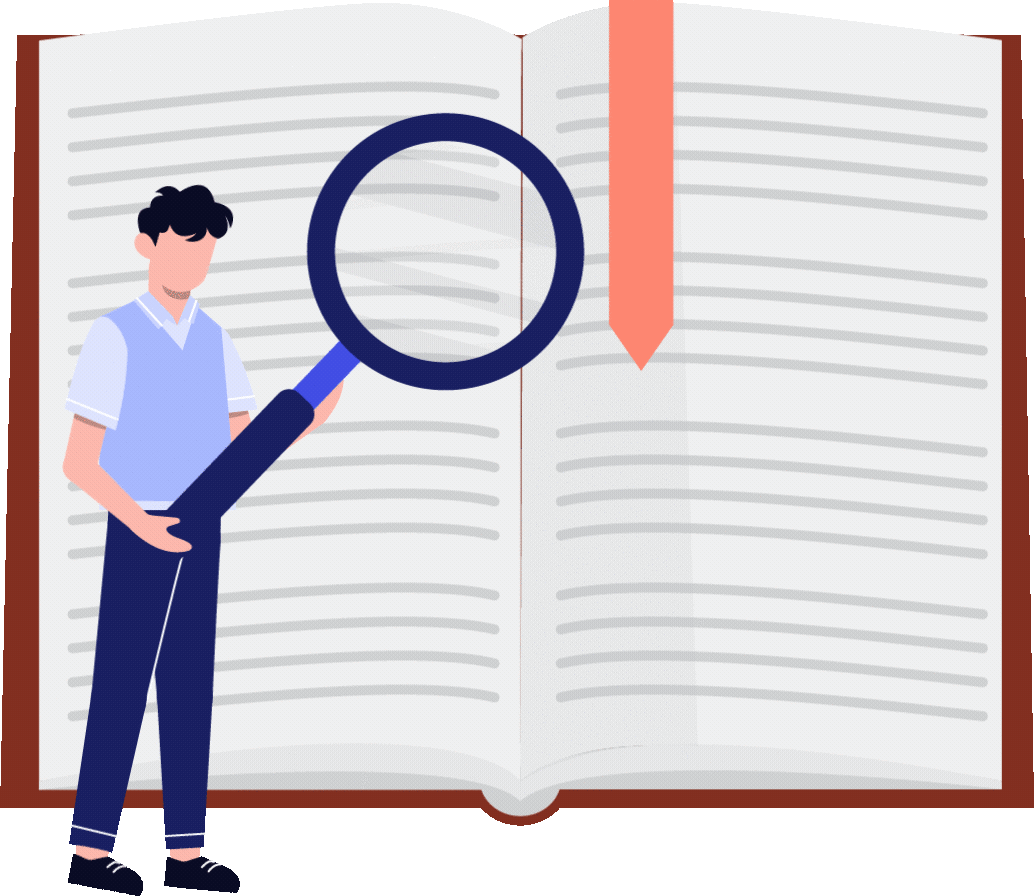 *Ley N° 32069
CAPITULO III 
EJECUCIÓN CONTRACTUAL*
Artículo 68. Resolución del contrato
68.2. Cuando la resolución del contrato se produce por causa imputable a una de las partes, corresponde resarcir los daños y perjuicios acreditados. 
68.3. En caso de corrupción de funcionarios o servidores no corresponde el pago de resarcimiento por daños y perjuicios al contratista, aun cuando este último no lo haya propiciado.
68.4. El reglamento establece las condiciones y procedimientos para resolver los contratos.
68.5. En el caso de los mecanismos diferenciados de adquisición para la contratación de tecnologías sanitarias para el diagnóstico y tratamiento de enfermedades raras y huérfanas, enfermedades oncológicas y de enfermedades de alto costo y en los contratos estandarizados de ingeniería y construcción de uso internacional, rige lo establecido en los respectivos contratos.
*Ley N° 32069
SUBCAPÍTULO 3 
INCUMPLIMIENTO DEL CONTRATO
Cuando el plazo obtenido como resultado de la aplicación del porcentaje sea una cifra decimal, corresponde que la entidad contratante efectúe el redondeo a favor del contratista, computándose como un día completo adicional en dicho supuesto. En los casos en que el plazo del contrato, ítem o entregable materia de cumplimiento es menor a treinta días, se otorga tres días. En el caso el retraso esté referido al componente de ejecución de obras bajo sistemas de entrega de solo construcción o diseño y construcción, la entidad contratante otorga un plazo de quince días siempre que el plazo de la ejecución de la obra supere los 60 días.
Artículo 122. Procedimiento de resolución de contrato
122.1. En el supuesto del literal b) del numeral 68.1 del artículo 68 de la Ley, la parte afectada por el incumplimiento observa el siguiente procedimiento. 
a) La parte perjudicada requiere a la otra parte que ejecute la prestación materia de incumplimiento, bajo apercibimiento de resolver el contrato. El plazo para el cumplimiento de la prestación debe ser razonable y no debe ser menor del 10% del plazo del contrato, ítem, o entregable materia de incumplimiento, según corresponda, y en ningún caso puede superar el 15% del plazo del contrato, ítem o entregable materia de incumplimiento.
*Reglamento de la Ley N° 32069
SUBCAPÍTULO 3 
INCUMPLIMIENTO DEL CONTRATO
Artículo 122. Procedimiento de resolución de contrato
b) Vencidos los plazos establecidos en el literal precedente sin que la otra parte cumpla con la prestación correspondiente, la parte perjudicada puede resolver el contrato en forma total o parcial. 
122.2. Este apercibimiento previo no es aplicable en caso se haya llegado a completar el monto máximo de penalidad al contratista o la entidad contratante sustente de manera objetiva que, la situación de incumplimiento ya no pueda ser revertida, de acuerdo con el pronunciamiento que emite el área usuaria. En estos casos, la entidad contratante notifica al contratista la resolución del contrato de forma parcial o total, según corresponda.
122.3. En los supuestos establecidos en los literales a) y c) del numeral 68.1 del artículo 68 de la Ley, la parte que resuelve debe justificar y acreditar que la situación que alega hace imposible la continuidad de la ejecución de las prestaciones a su cargo, de manera definitiva.
122.4. En los supuestos señalados en los literales a), c), d), e) y f) del numeral 68.1 del artículo 68 de la Ley, las partes pueden resolver el contrato sin apercibimiento previo, quedando el contrato resuelto de pleno derecho a partir de la notificación.
*Reglamento de la Ley N° 32069
SUBCAPÍTULO 3 
INCUMPLIMIENTO DEL CONTRATO
Artículo 122. Procedimiento de resolución de contrato
122.5. La resolución de contrato puede ser de forma total o parcial. La resolución parcial sólo involucra a aquella parte del contrato afectada por el incumplimiento y siempre que dicha parte sea cuantifi cable, separable e independiente del resto de las obligaciones contractuales. El apercibimiento previo y la resolución que se efectúe precisan con claridad qué parte del contrato queda resuelta, de no hacerse tal precisión, se entiende que la resolución es total. 
122.6. La resolución del contrato por incumplimiento de la cláusula anticorrupción y antisoborno no impide el inicio de las acciones civiles, penales y administrativas a que hubiera lugar.
*Reglamento de la Ley N° 32069
SUBCAPÍTULO 3 
INCUMPLIMIENTO DEL CONTRATO
123.4. La parte que comunica la resolución del contrato debe indicar, con al menos tres días hábiles de anticipación, la fecha y hora para realizar la constatación física e inventario en la obra. Este acto se lleva a cabo en presencia del supervisor y un notario o juez de paz, en el que se levanta un acta en la que se deje constancia del detalle los avances de obra, inventarios de materiales, insumos y equipamientos. Los bienes inventariados en la constatación física se encuentran bajo la responsabilidad del contratista hasta la culminación del acto. Culminado este acto, la obra queda bajo responsabilidad de la entidad contratante y se procede a su liquidación. Los gastos asociados a la tramitación de la resolución del contrato son asumidos por la parte que incurrió en la causal de resolución. 
(...)
Artículo 123. Efectos de la resolución
123.1. Si la parte perjudicada es la entidad contratante, ésta ejecuta las garantías que el contratista hubiera otorgado conforme lo dispuesto en el artículo 118, sin perjuicio de la indemnización por los daños y perjuicios que sean debidamente demostrados. 
123.2. Si la parte perjudicada es el contratista, la entidad contratante debe reconocer la respectiva indemnización por los daños y perjuicios debidamente acreditados. 
123.3. En los contratos que hayan constituido un fideicomiso, es obligación de la parte que resuelve el contrato informar a la empresa fiduciaria, sobre la resolución del contrato.
*Reglamento de la Ley N° 32069
CAPÍTULO III 
EJECUCIÓN CONTRACTUAL
b) En los contratos de ejecución de obra, se debe cumplir lo dispuesto en los numerales 2 y 3 del artículo 1774 del Código Civil, que regulan las obligaciones del contratista. El plazo de responsabilidad por vicios ocultos no puede ser inferior a siete años, contado a partir de la conformidad de la recepción total o parcial de la obra, según corresponda. 
c) En los contratos de bienes y servicios, el contratista es responsable por la calidad ofrecida y por los vicios ocultos por un plazo no menor de un año contado a partir de la conformidad otorgada por la entidad contratante. El contrato puede establecer excepciones para bienes fungibles o perecibles, siempre que la naturaleza de estos no se adecue a este plazo, así se haya determinado en la estrategia de contratación.
Artículo 69. Responsabilidades relacionadas con la ejecución contractual
69.1. La entidad contratante y el contratista son responsables de ejecutar correcta y oportunamente la totalidad de las obligaciones asumidas en el contrato. Para ello, deben realizar todas las acciones a su alcance, empleando la debida diligencia, orientadas al logro de los resultados acordados. 
69.2. Rigen las siguientes reglas en los supuestos que se detallan: 
a) En los casos de subcontratación, el contratista mantiene la responsabilidad por la ejecución total de su contrato frente a la entidad contratante.
*Ley N° 32069
CAPÍTULO III 
EJECUCIÓN CONTRACTUAL
f) Para los contratos de ejecución de obra, los límites a la indemnización derivados de la responsabilidad por vicios ocultos o de cualquier incumplimiento del contratista o de la entidad contratante son establecidos en el contrato, en observancia de los documentos del procedimiento de selección y de la estrategia de contratación, conforme a los criterios señalados en el reglamento.
Artículo 69. Responsabilidades relacionadas con la ejecución contractual
d) En los contratos de consultoría para elaborar los expedientes técnicos de obra, el contratista es responsable por errores, defi ciencias o por vicios ocultos, los cuales pueden ser reclamados por la entidad contratante en un plazo no menor de tres años después de la conformidad de obra.
e) En los contratos de consultoría para la supervisión de obra, la responsabilidad por defectos en la prestación del servicio no puede ser inferior a la cantidad de años de responsabilidad para el contratista bajo el contrato de obra sobre el que se realizó la supervisión.
*Ley N° 32069
Muchas gracias por su atención
Ponente: Dr. Jorge Abel Ruiz Bautista
Correo electrónico: directorgeneral@caeperu.com